“There are no traffic jams on the extra mile”
-Zig Ziglar

“Chop your own wood and it will warm you twice”
- Henry Ford
Mitosis and Cancer
Chapter 9
Introduction to Cell Division
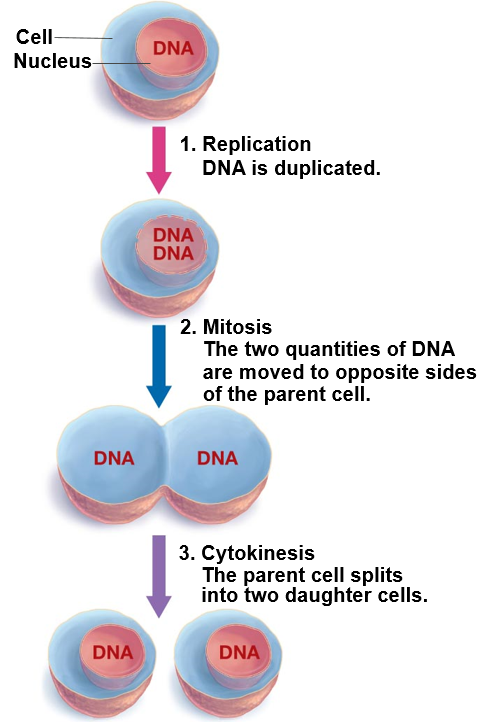 Cells come from other cells
Growth
Replacement

Three main steps
DNA replication	
Mitosis: division of parent cell’s nucleus and chromosomes
Cytokinesis: division of __________ into two daughter cells
[Speaker Notes: Cell division is the basis for human growth, plant development, healing

25 million cell divisions take place in you body every second
Dust is primarily dead skin cells, which are sloughed off every day

Cells die and need to be replaced. Also, cells only grow so large before it need to start over
Not all cells divide (most brain cells form in the first three months of the embryonic phase then live for decades)
Leaf cells grow to a point then function at a mature size]
Introduction to Genetics
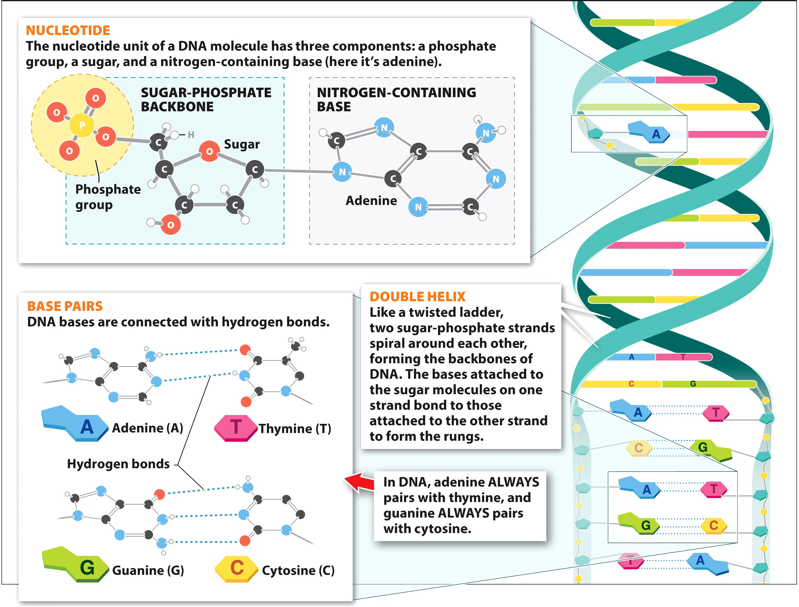 Deoxyribonucleic acid (DNA): primary information bearing molecule of life. 
Two chains of nucleotides linked together to form a double helix
Nucleotide: nitrogenous base attached to a ___________ sugar (ribose) and a phosphate molecule
Complementary base pairs
_________ and Thymine
_________ and Cytosine
DNA and Chromosomes
________: a specific section of DNA that contains information necessary to produce a protein

Chromatin: linear strand of DNA wrapped around histones
Histones: proteins that keep DNA from getting tangled

________________: a compact  strand of DNA
Histones
Genome
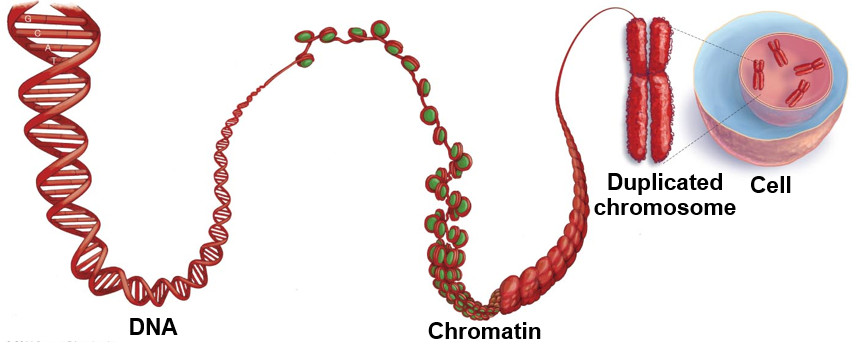 Gene
Chromosomes
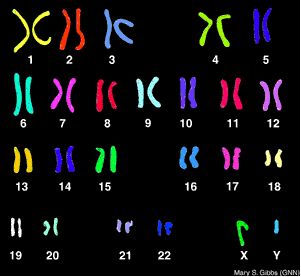 Genome: complete collection of an organisms genetic information

Karyotype: pictorial arrangement of chromosomes
Comparison of Chromosome Number
Haploid: cells with a single copy of each chromosome
___________: sex cell
Egg and sperm

Diploid: cells with two copies of each chromosome, one maternal and one paternal
________ cells: cells forming the body of the organism
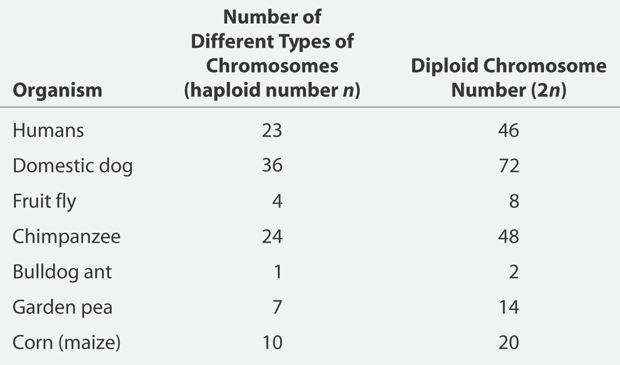 Variation in Genome Size
Size of an organism’s genome is not related to the complexity of the organism
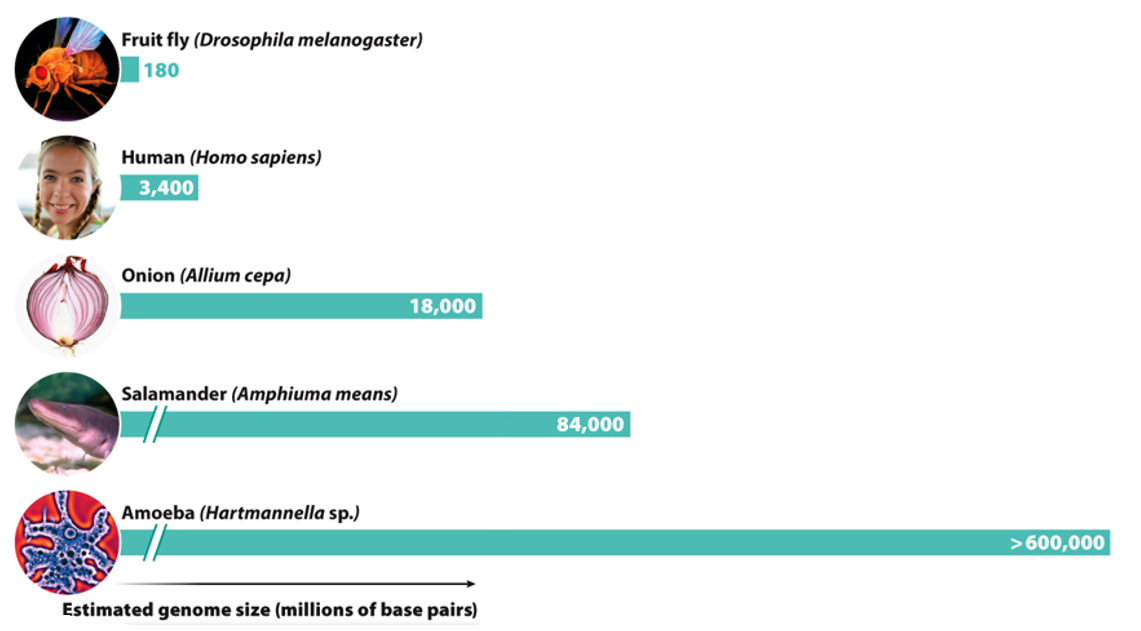 Percentage of Coding DNA
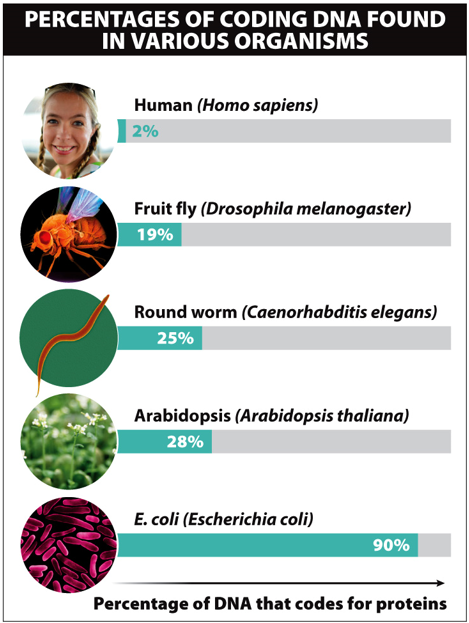 Many organisms have large portions of DNA that do not code for proteins and have no known purpose
Only __% of human DNA codes for proteins
The Cell Cycle
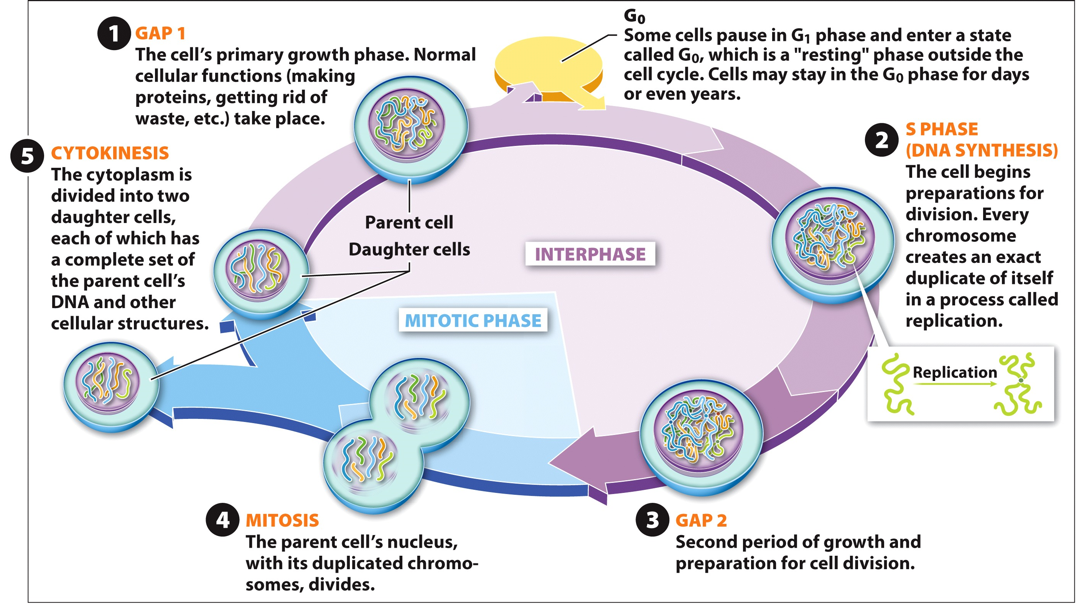 DNA Replication
DNA of unduplicated chromosome unwinds

New DNA nucleotides join with each individual DNA strand to form a new double helix 

Duplicated DNA results in duplicated chromosome
Sister chromatids
Centromere
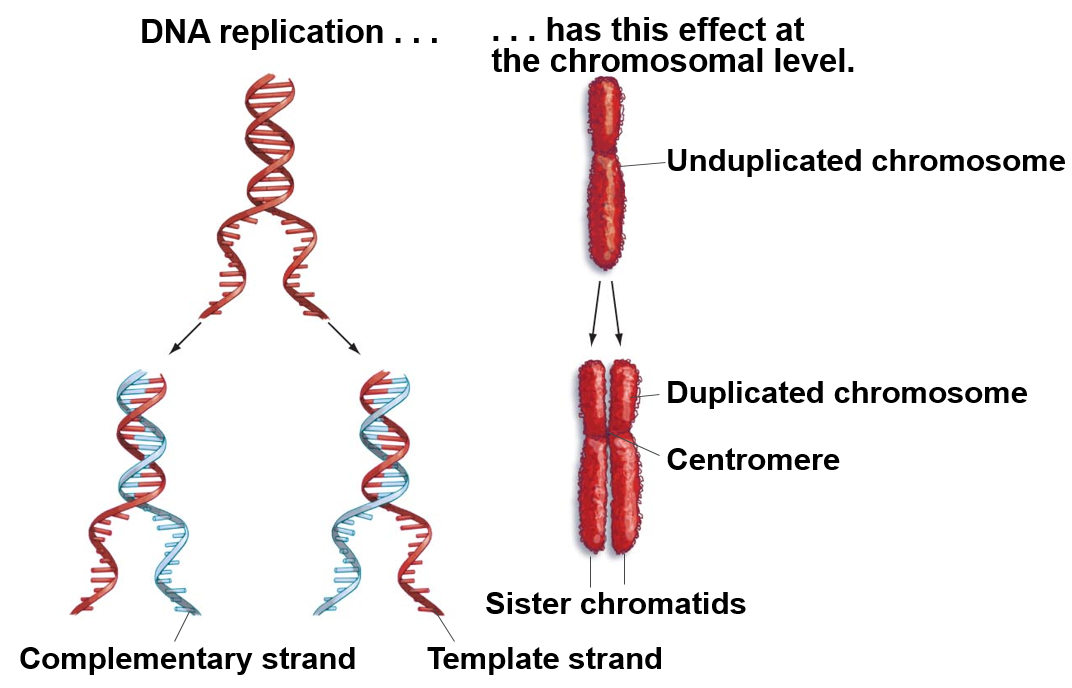 DNA Replication
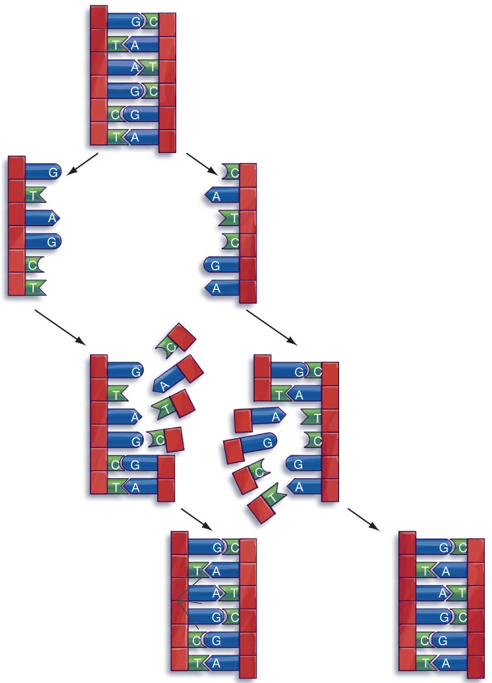 1. DNA to be replicated
2. Strands separate
3. Each strand now serves as a template 
    for the synthesis of a separate DNA 
    molecule as free nucleotides base-pair 
    with complementary nucleotides on 
    the existing strands.
Order of bases encodes
Information for protein
production.
4. This results in two 
    identical strands of DNA.
Chromosomes Before and After Replication
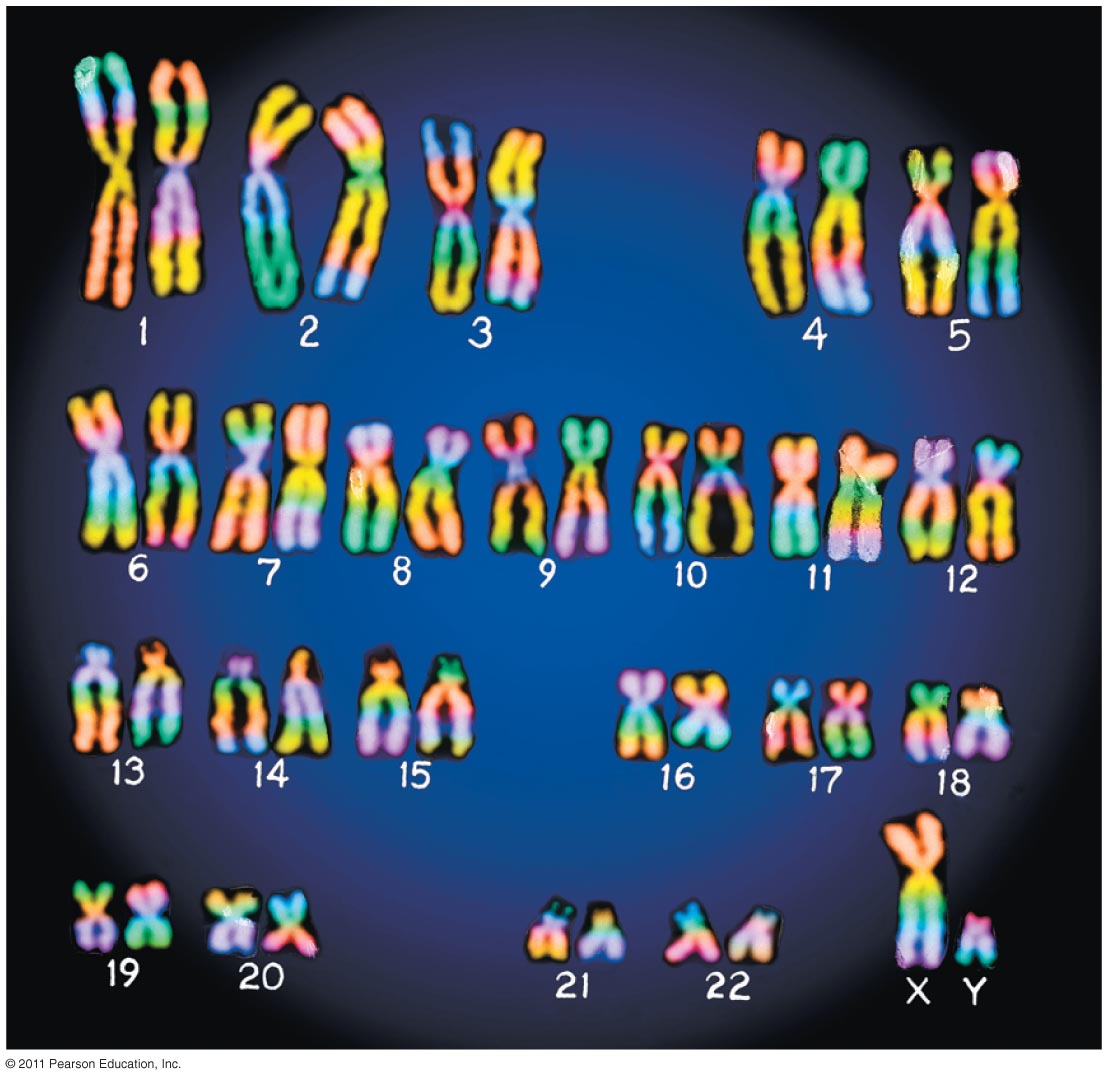 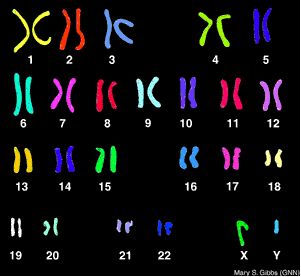 DNA Replication
Helicase: enzyme that unwinds DNA separating it into two complementary strands

__________________: enzyme that creates the complementary strand by adding new DNA nucleotides to the template strand
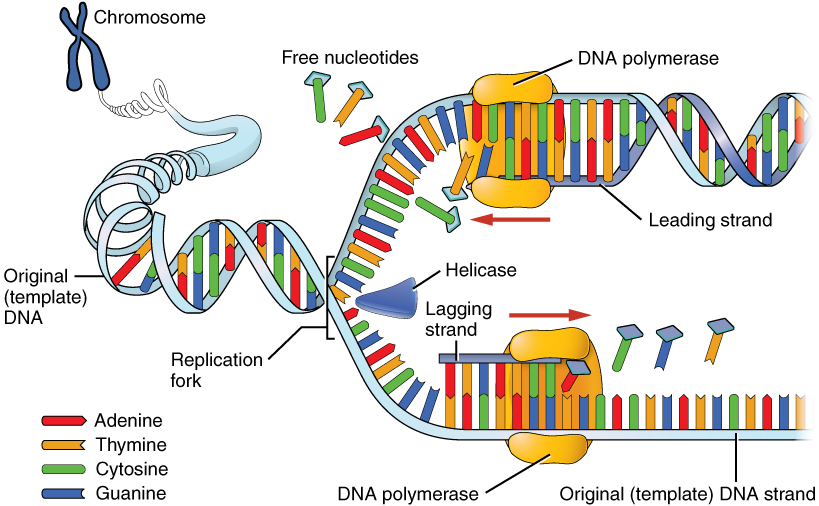 [Speaker Notes: Helicase = Protein that unzips DNA double helix by breaking hydrogen bonds between nucleotides

DNA polymerase = connects free nucleotides with single strand

Single strand binding proteins = prevent single strands from binding with each o

Leading strand = continuous strand, 5’ to 3’ direction

Lagging strand = discontinuous strand, 3’ to 5’ direction]
Check Your Understanding
True or False: Gametes are the only cells within the human body that have two sets of chromosomes

True or False: Most of the DNA found in humans codes for proteins

True or False: Adenine always binds with Thymine
Check Your Understanding
A section of DNA that codes for a specific protein is known as ___________.

				a. chromatin
				b. a genome
				c. a chromosome
				d. a gene
				e. a nucleotide
Check Your Understanding
Which of the following are responsible for unwinding the DNA to form two complementary strands?

			a. Histones
			b. Helicase
			c. DNA polymerase
			d. Chromatin
			e. Okazaki fragments
The Cell Cycle
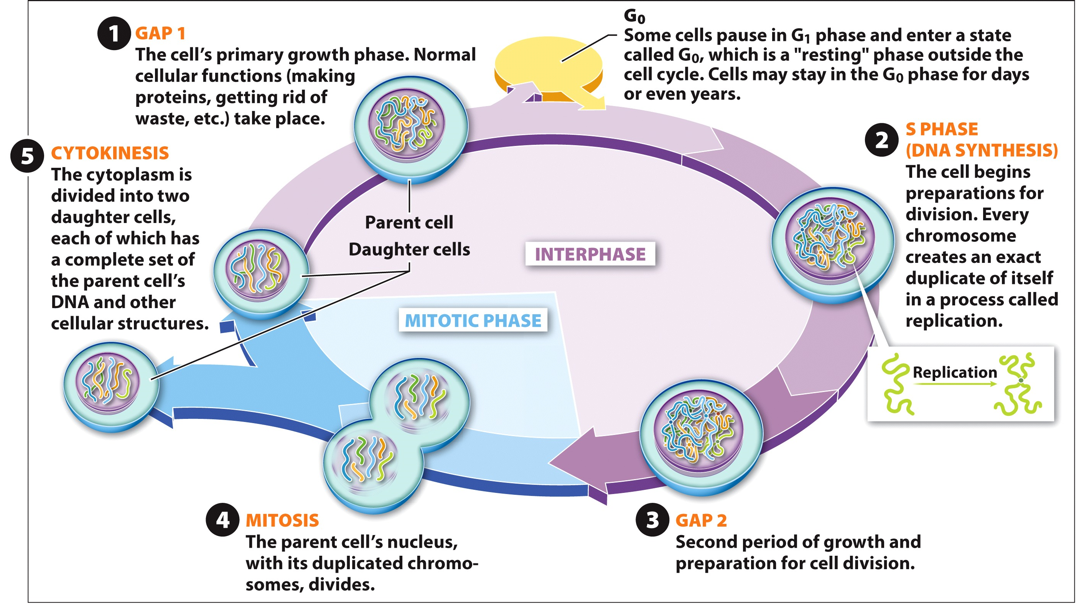 [Speaker Notes: Cell cycle = pattern of growth, genetic duplication, and division 
In animals 

Mitotic Phase = mitosis and cytokinesis]
An Overview of Mitosis
Mitosis and Cytokinesis
__________
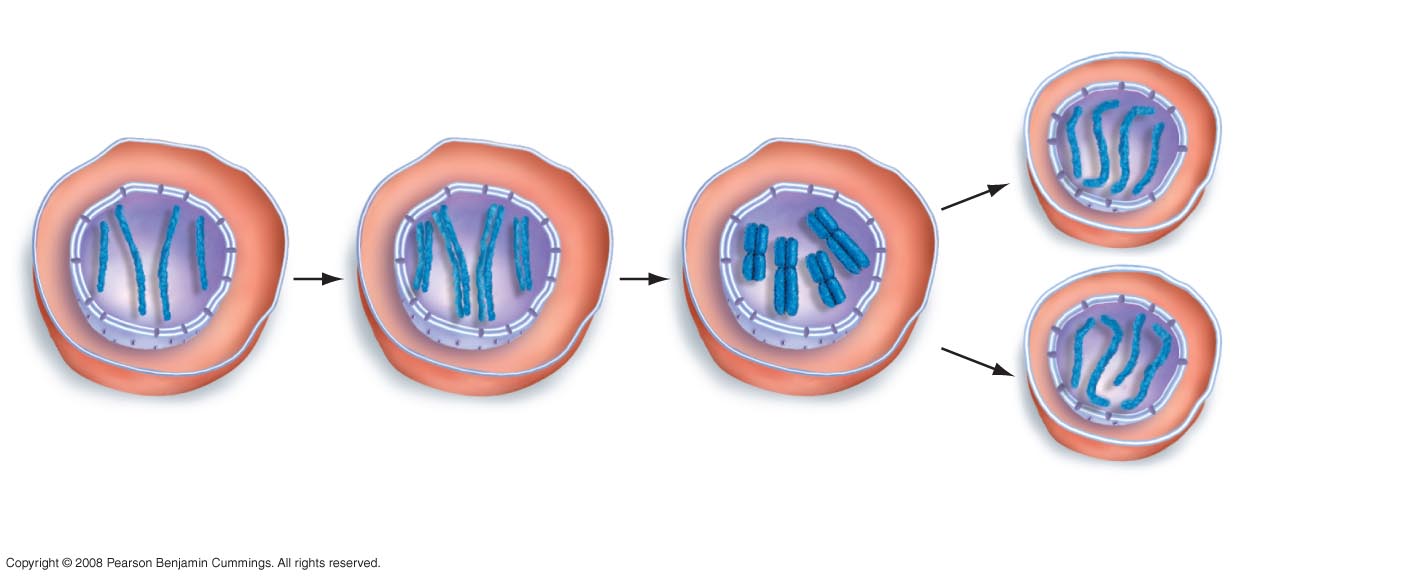 Daughter cells
contain the same
complement of
chromosomes as
the parent cell.
G1
S PHASE AND G2
Sister
chromatids
Parent cell:
4 unreplicated
chromosomes
Parent cell:
4 replicated
chromosomes
During mitosis, sister chromatids
separate. Two daughter cells are
formed by cytokinesis.
Mitosis and Cytokinesis
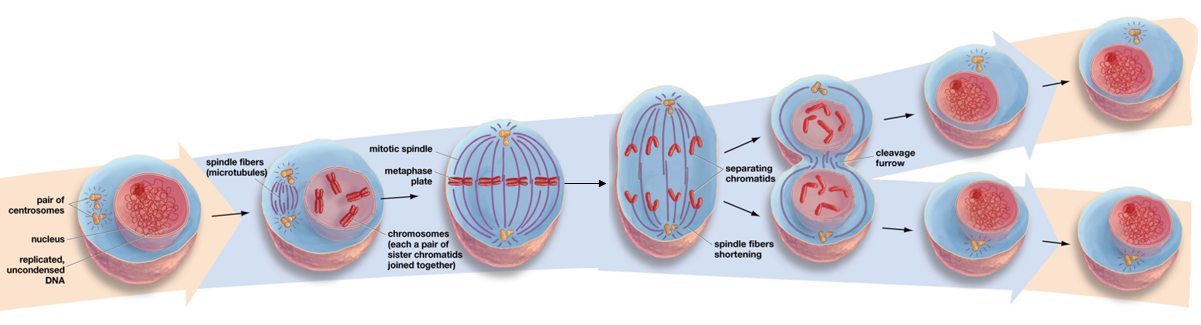 Metaphase
Anaphase
Telophase
Cytokinesis
Prophase
End of Interphase
Beginning of Interphase
Mitosis
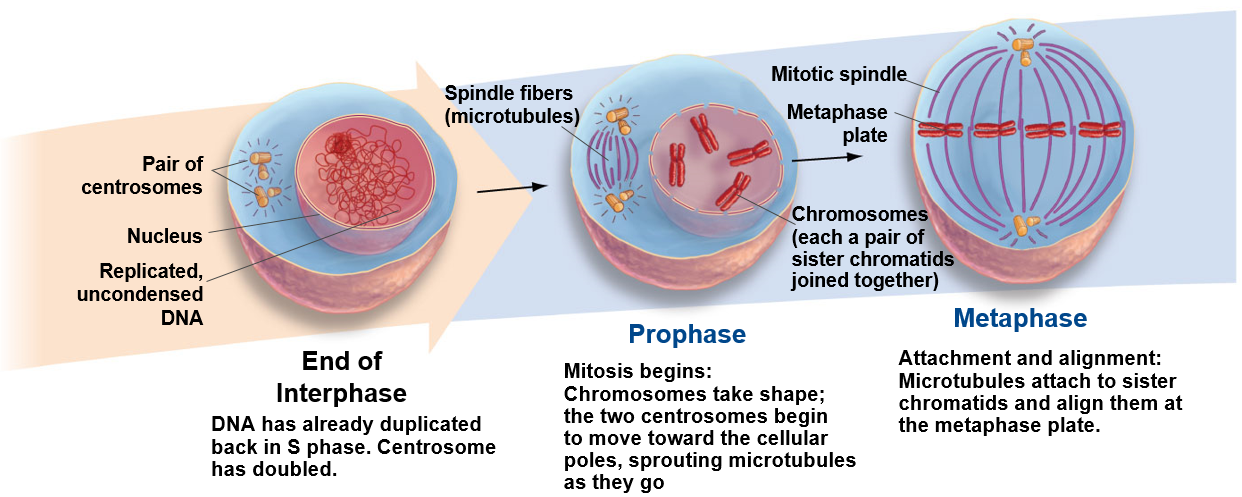 Mitosis and Cytokinesis
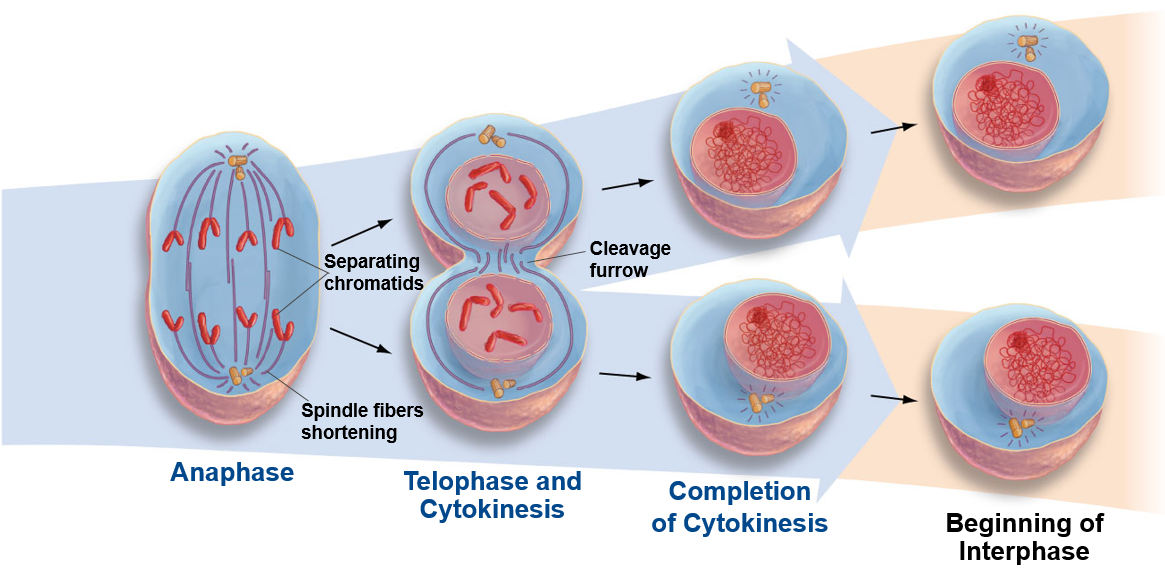 Separation:
Sister chromatids are moved to opposite poles in the cell, each chromatid now becoming a full-fledged chromosome.
Exit from mitosis:
Chromosomes unravel;  nuclear envelopes form
Cleavage furrow
begins to form.
One cell becomes two:
The cell membrane pinches
together completely
These two cells now enter
the G1 phase of interphase.
Interphase
Interphase (three parts)
G1  (gap 1 phase) = growth and normal functions

S (synthesis phase) = DNA (chromosome) replication

G2 (gap 2 phase) = growth and  normal functions continue
Centrosomes develop
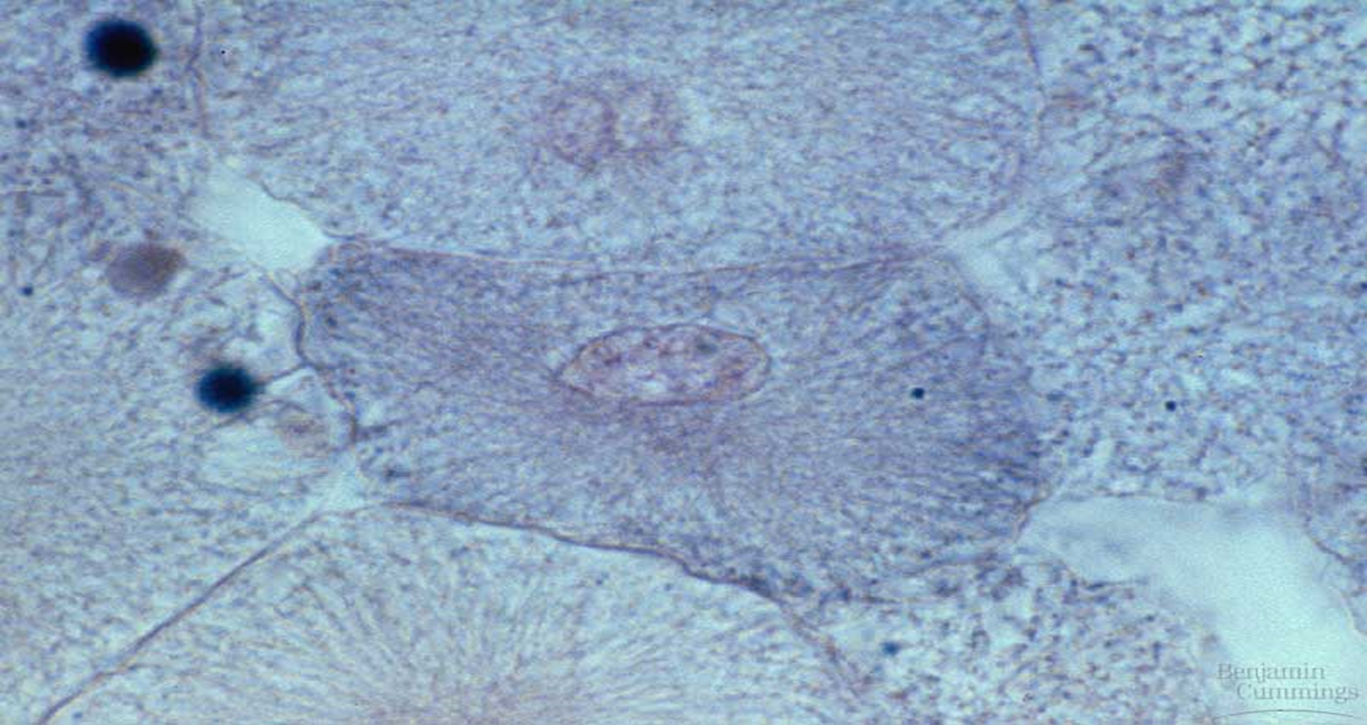 [Speaker Notes: Centrosome = structure that acts as an organizing center for assembly of microtubules]
Mitosis: Prophase
Chromatin condenses to form _______________

Nuclear membrane and Nucleolus disappear

Chromosomes
Two chromatids with centromere

Mitotic spindles form
Microtubules
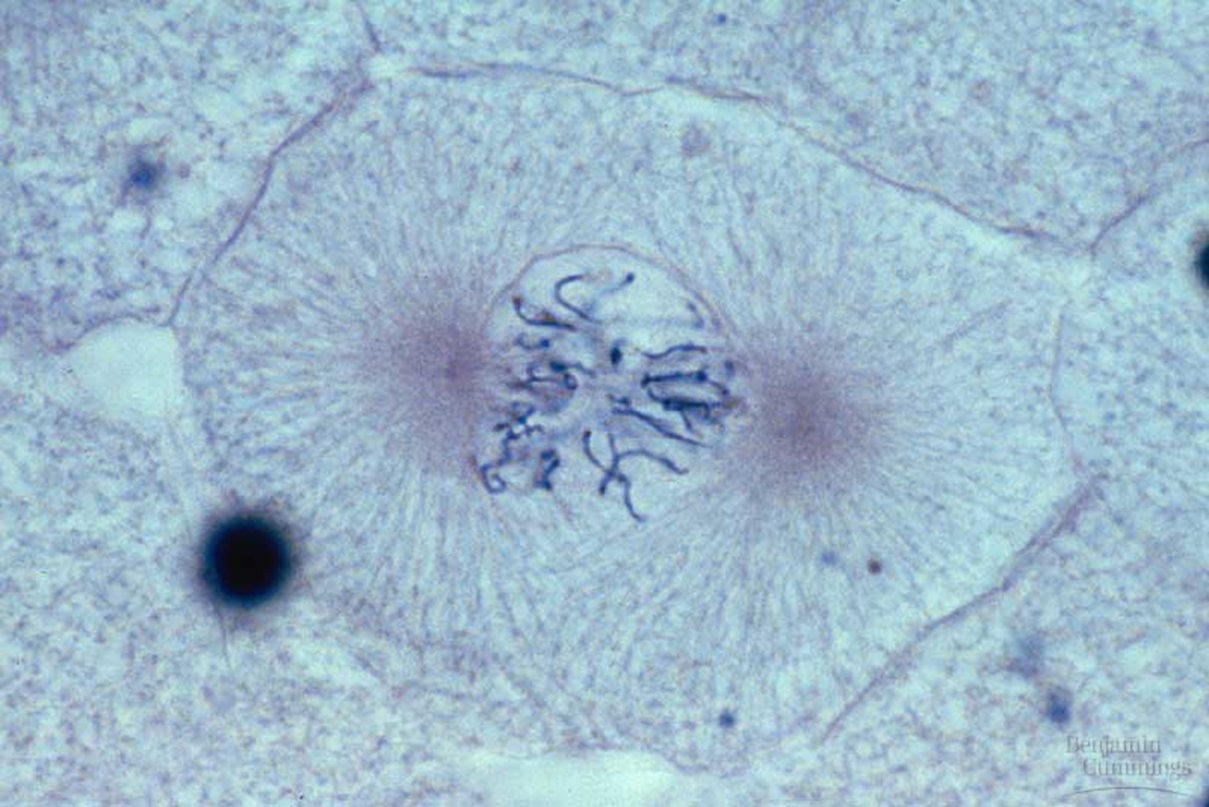 [Speaker Notes: Prophase (“before-phase”)

Chromatin condenses to form compact chromosomes

Mitotic spindles = microtubules active in cell division
Spindle fibers = groups of microtubules that attach to chromosomes]
Mitosis: Metaphase
Centrosomes at opposite poles

Microtubules attach to sister chromatids

Chromosomes line up on _________ plate
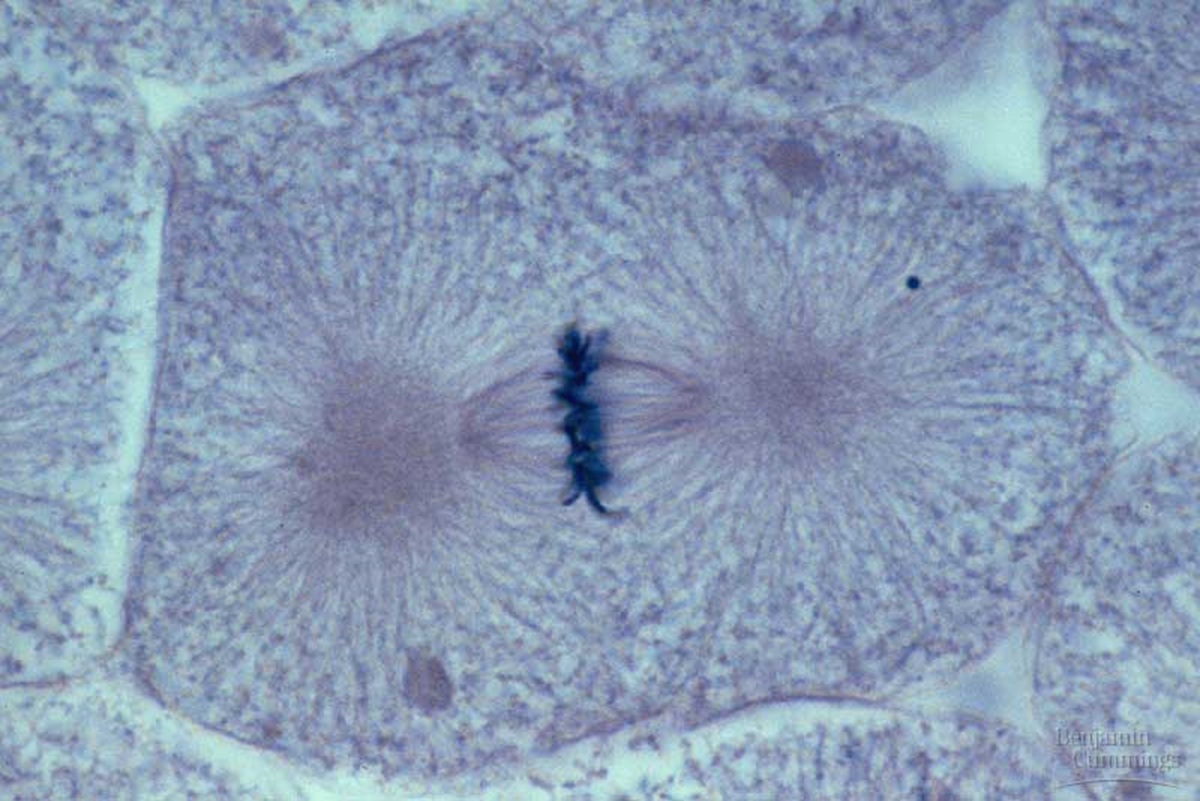 [Speaker Notes: Metaphase plate = imaginary plant where sister chromatids line up]
Mitosis: Anaphase
Duplicated chromosomes (sister chromatids) are pulled apart by spindle fibers

One full set of chromosomes goes to one end of the cell and one set goes to the other end
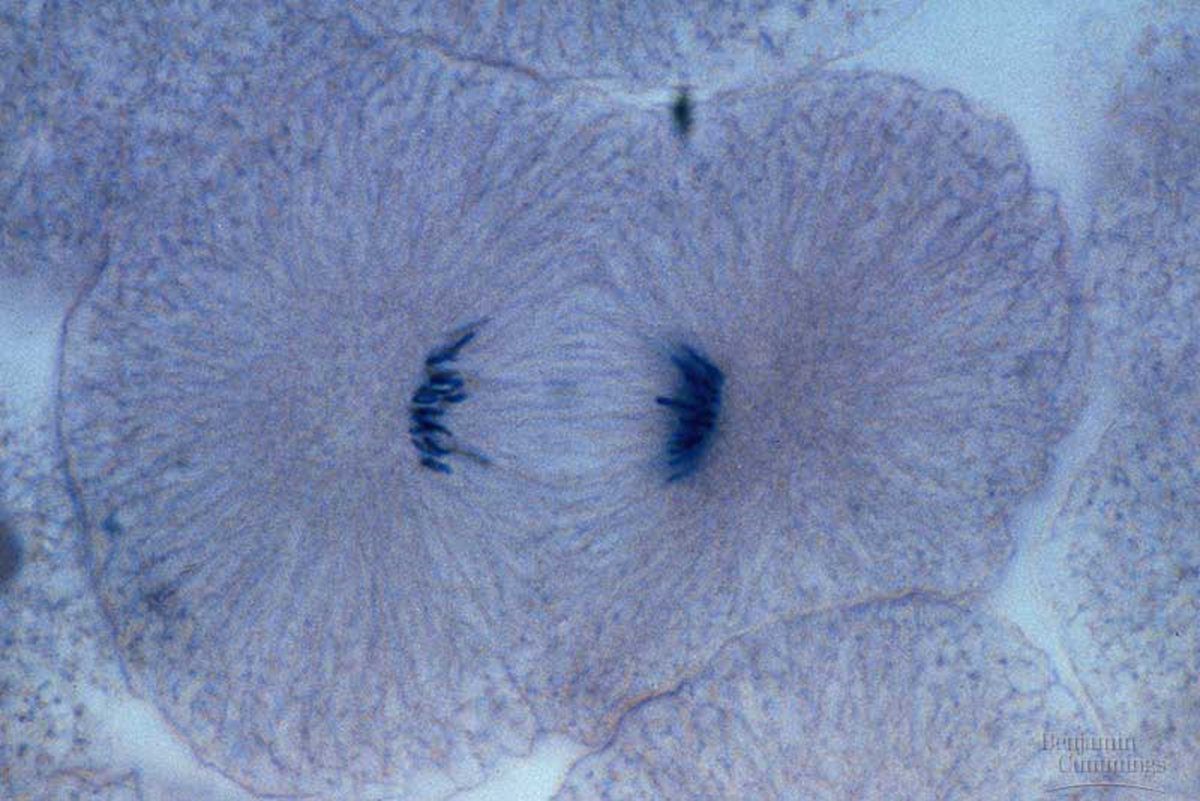 [Speaker Notes: Spindle fibers shorten pulling chromosomes apart

Replicated chromosomes split into two sets of unreplicated chromosomes]
Mitosis: Telophase and Cytokinesis
Reverse of Prophase
Nuclear envelopes reform around chromosomes


Cytokinesis
Animal cells
_______ furrow
Plant cells
Cell Plate
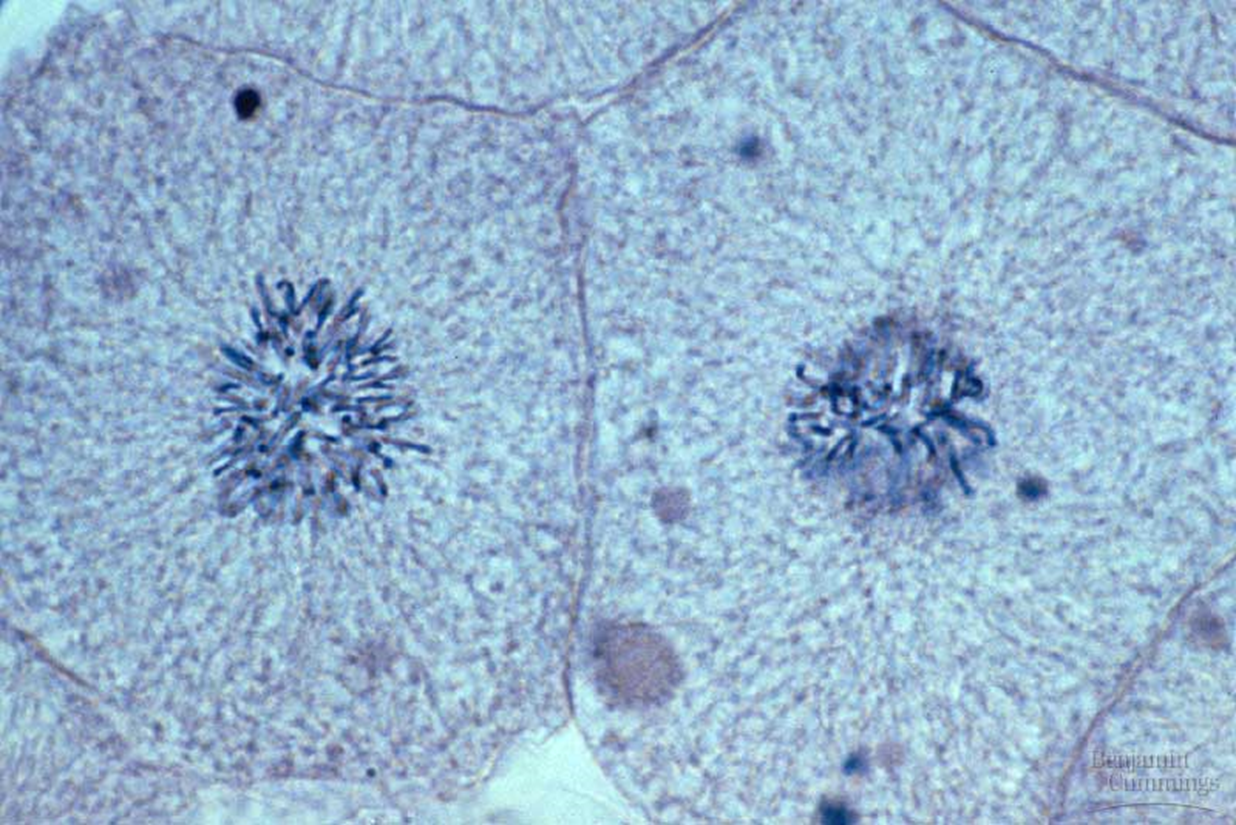 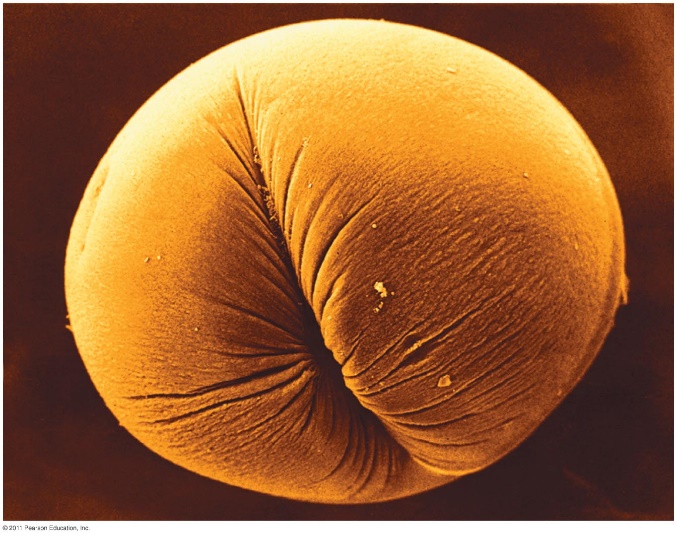 Cell Division in Plants
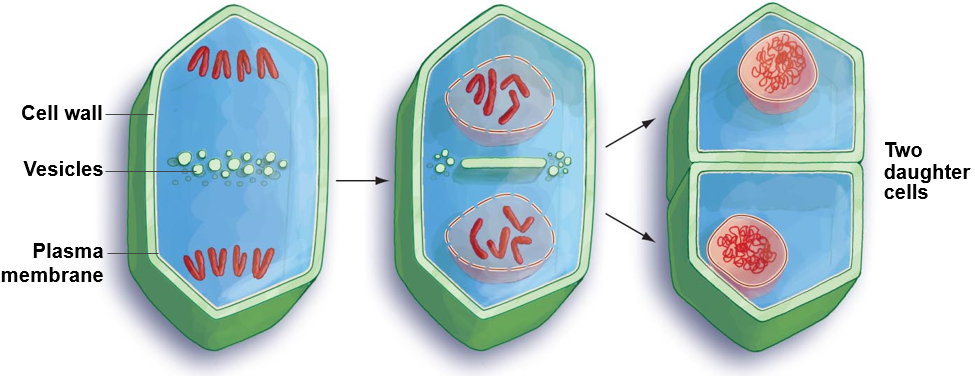 1. Membrane-lined vesicles accumulate near the metaphase plate. The vesicles contain precursors to the cell wall.
2. Vesicles fuse together, forming a cell plate that grows toward the parent cell wall.
3. The newly formed plasma membrane and cell wall fuse with the parent plasma membrane and cell wall, forming two distinct daughter cells.
Cancer Cells
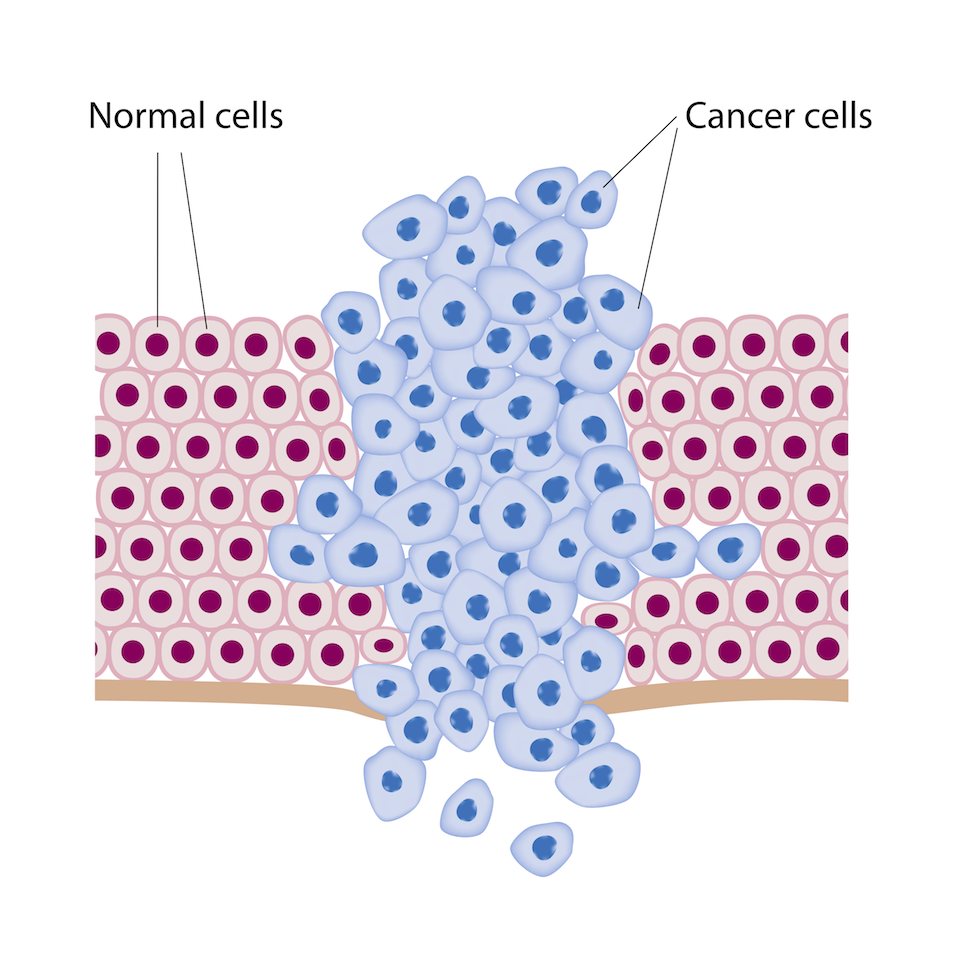 Cancer = ___________ cell multiplication, which invade nearby tissues or other parts of the body, destroying working tissues
Characteristics of Cancer Cells
Non contact inhibition
____________ arrangement
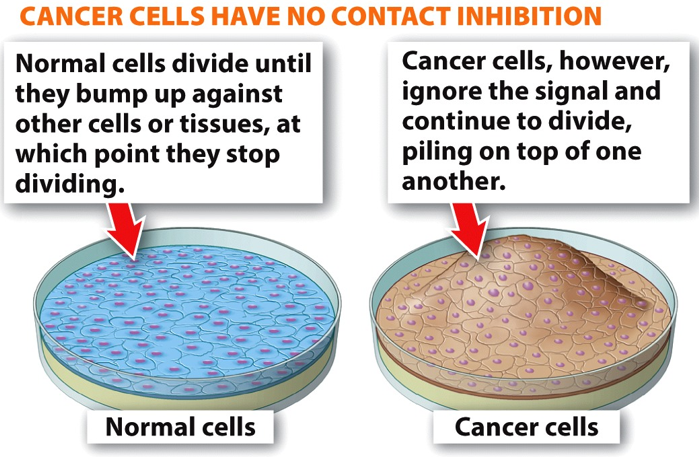 Characteristics of Cancer Cells
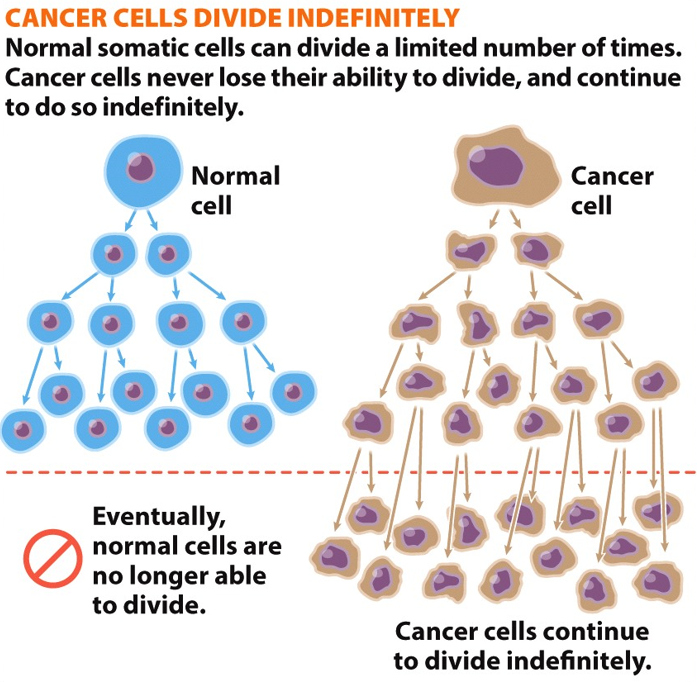 Indefinite cell division
Cancer cells can divide an ________ number of times
Characteristics of Cancer Cells
Membrane proteins have reduced adhesive properties
_________ tumors
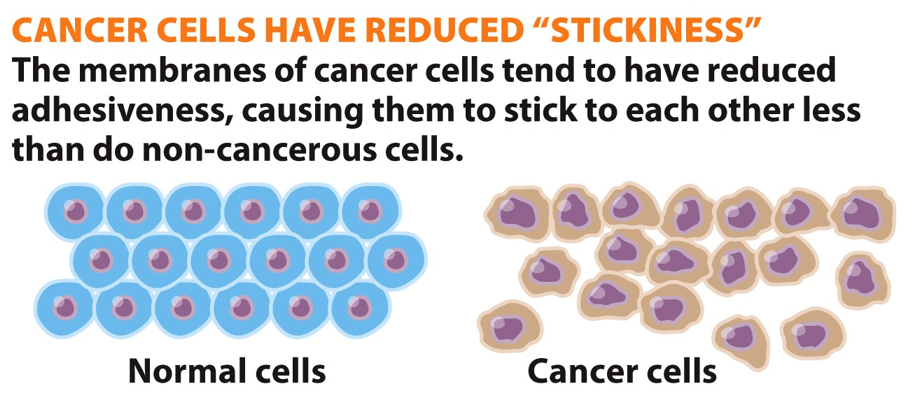 Characteristics of Cancer Cells
T-cell deactivation
Cancer cells have membrane proteins that turn off some immune system cells called T-cells, which prevents the T-cells from finding and killing the cancer cells
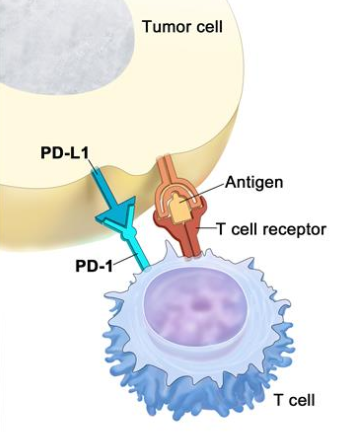 Cancer cell
Antigen
Cancer membrane protein
T-cell receptor
T-cell receptor
T-cell
Cancerous Tumors
Malignant
Benign
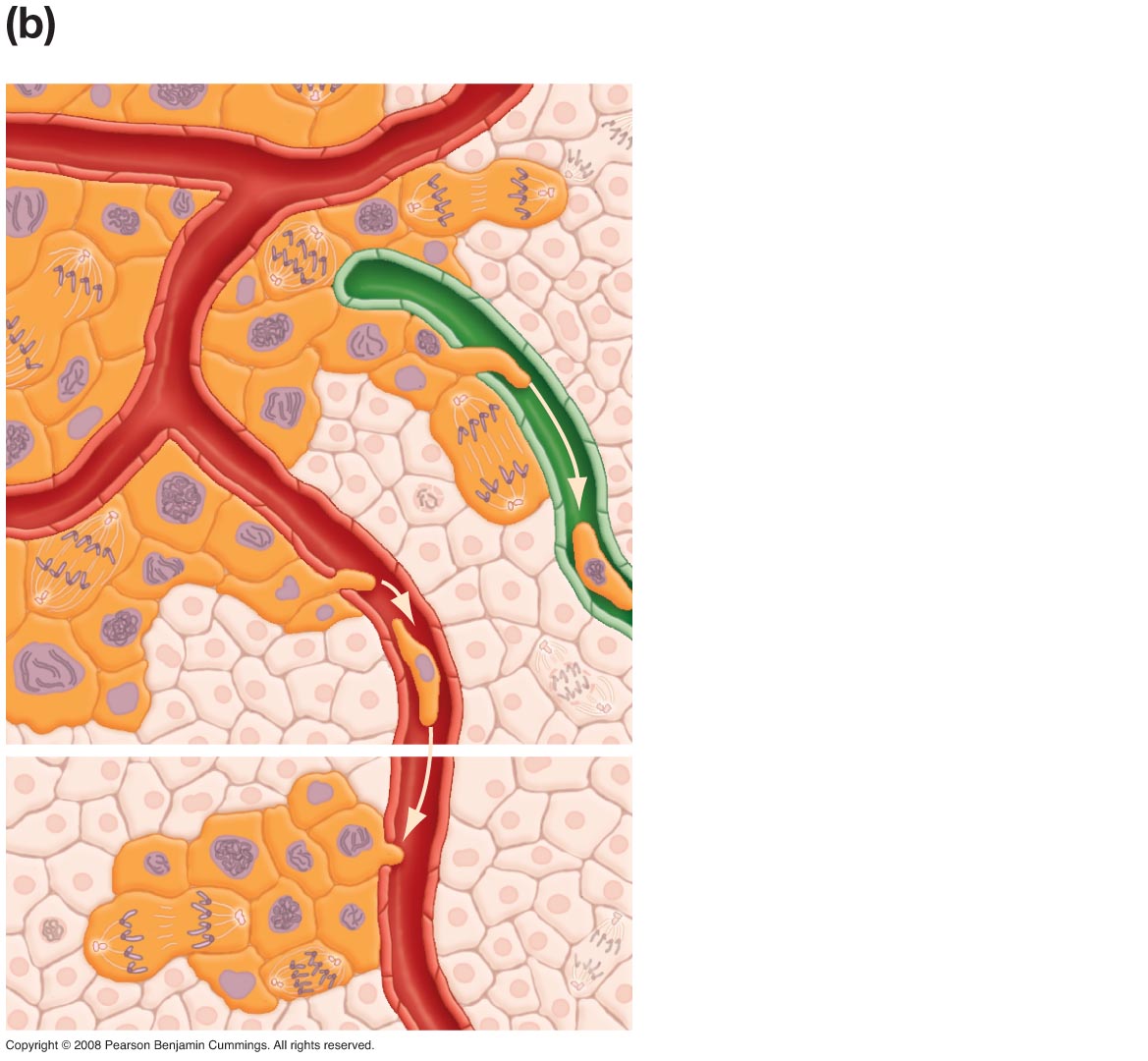 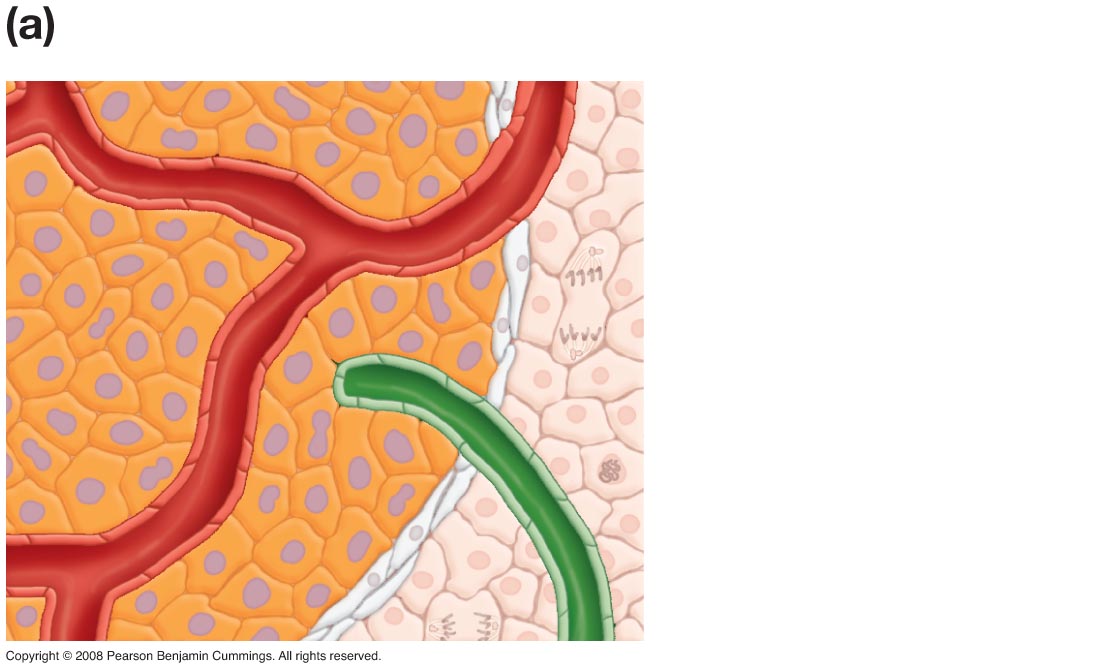 Normal cells
Malignant tumor cells
divide and spread to
adjacent tissues and to
distant tissues through
lymphatic vessels and
blood vessels
Lymph vessel
Benign tumor cells
may continue to
divide, but are not
invasive (they do not
spread from tumor)
Blood vessel
New tumor that has
formed in distant
tissue by metastasis
Cancer Treatments
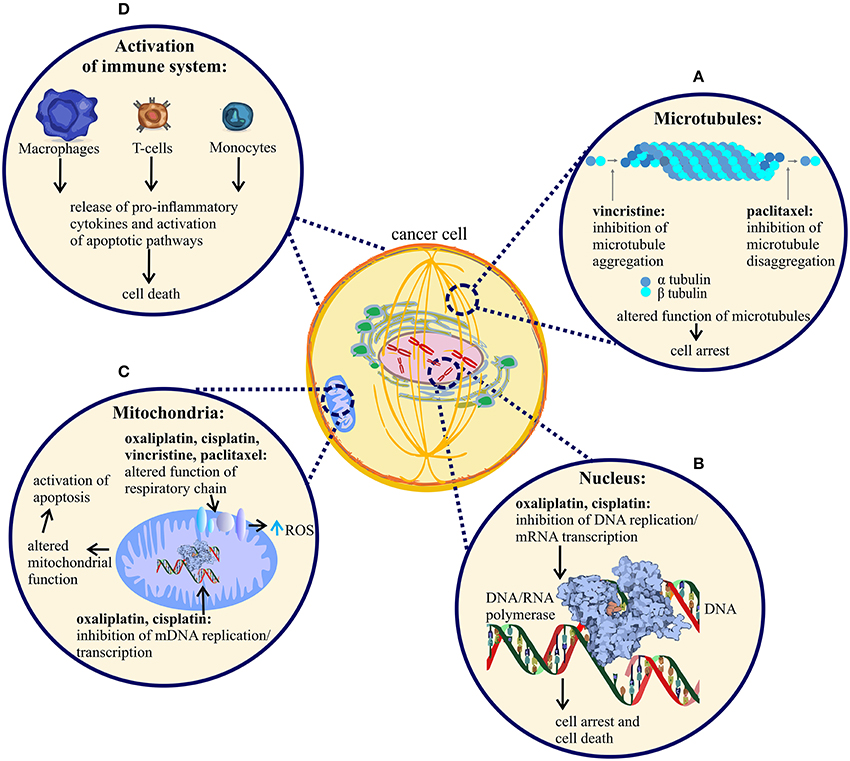 Chemotherapy: treatment using drugs that either kill cancer cells or keep cancer cells from dividing
Drugs designed to attack fast dividing cell
Prevent DNA replication
Prevent transcription
Inhibit microtubule formation
Alter mitochondrial DNA replication and transcription
[Speaker Notes: Chemotherapy also attacks fast growing cells in the bone marrow where immune system cells are formed., and in the hair follicles (hair loss) and digestive system (nausea)
Scientists are now able to extract cancer cells and test their response to various cancer drugs to determine which chemotherapies will work best for the patient]
Cancer Treatments
Radiation therapy: ionizing radiation used to damaged the DNA of cancer cells which prevents them from replicating.
Ionizing radiation is radiation caused by high energy particles that cause electrons to detach from atoms or molecules. 
Radiation can be administer externally or internally
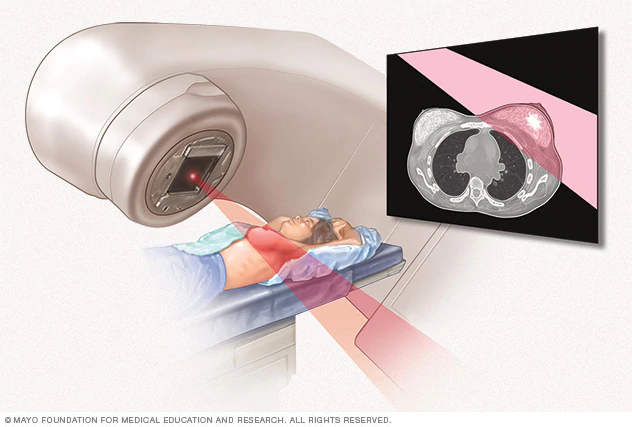 Cancer Treatments
Surgery: surgeons remove cancerous cells or tumors from the body. 
Cryosurgery: extreme cold used to destroy cancerous tissue
Hyperthermia: extreme heat used to damage and kill cancerous cells
Lasers: precision lasers used to cut through cancerous tissue
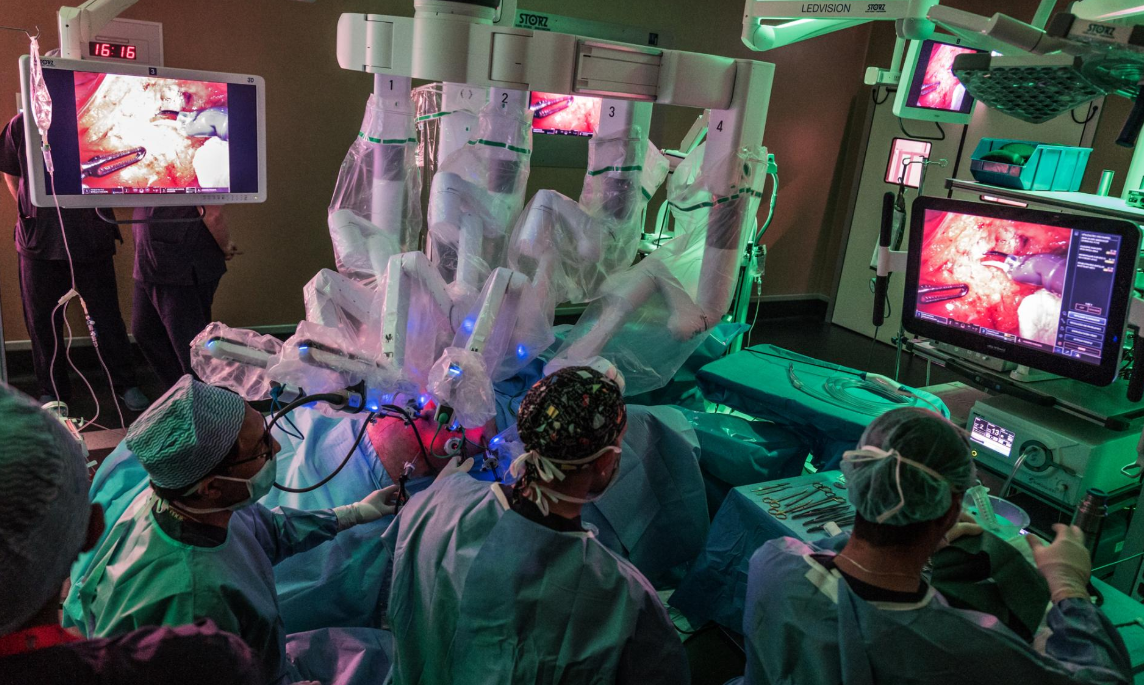 Photo from National Geographic
Cancer Treatments
Immunotherapy: drugs that contain protein inhibitors that prevent the cancer proteins from binding with the t-cell receptors, which allows t-cells to destroy cancer cells
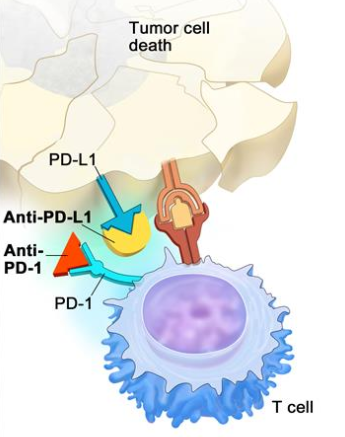 Protein inhibitors
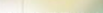 T-cell receptor
T-cell